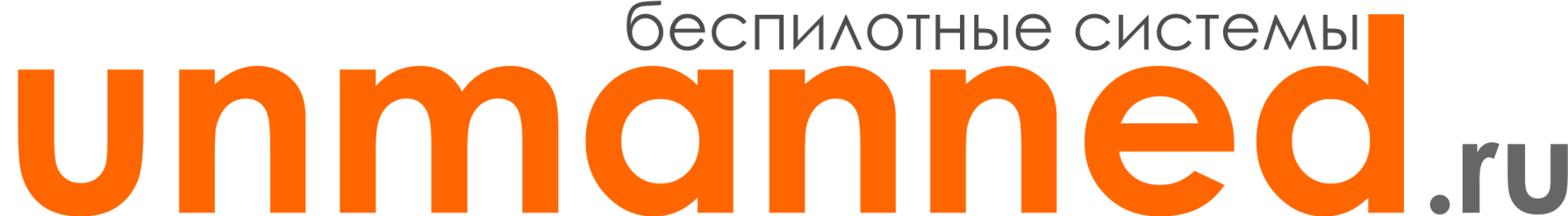 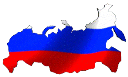 Unmanned systems
Group of companies

Contact: Irina Trefilova
E-mail:info@unmanned.ru
Tel.:+7(3412)51-51-65
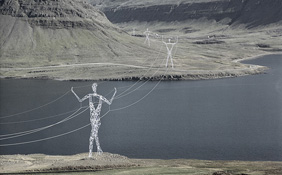 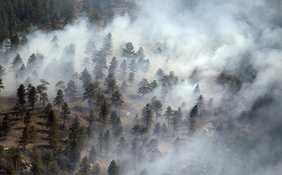 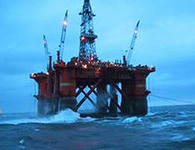 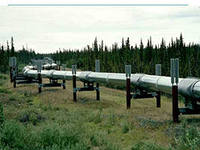 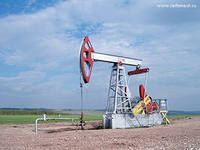 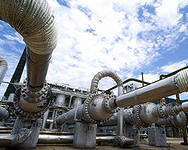 1
Licences
The company has:
License for aircrafts design, 
manufacture, testing and servicing
2. License for geodetic and mapping 
services on the federal level
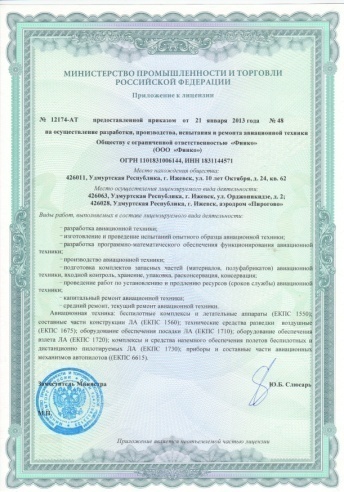 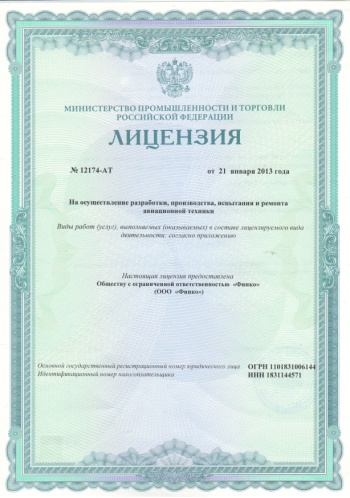 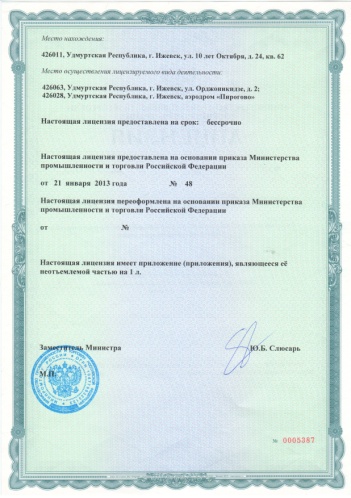 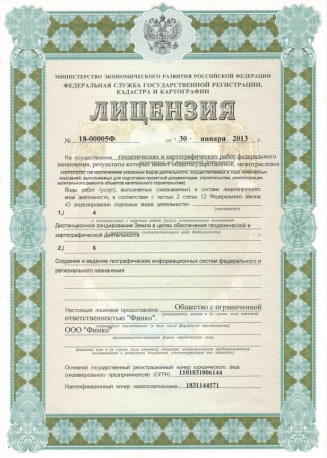 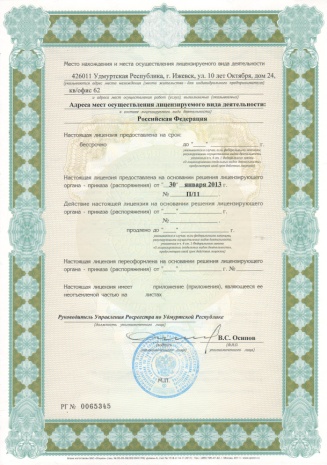 Our customers
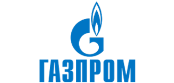 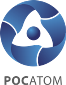 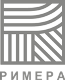 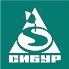 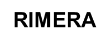 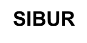 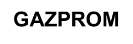 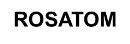 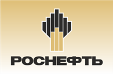 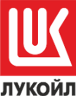 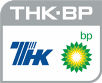 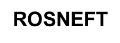 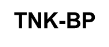 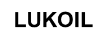 www.unmanned.ru
2
Unmanned aerial vehicles
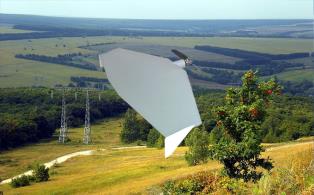 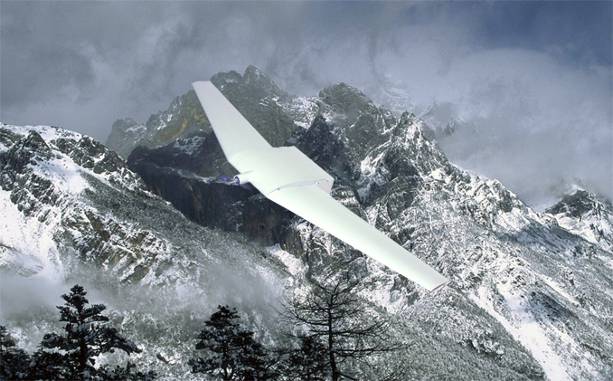 Supercam S-250
Supercam S-100
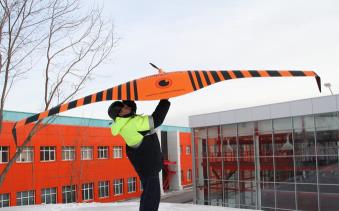 Supercam S-350
www.unmanned.ru
3
S-100
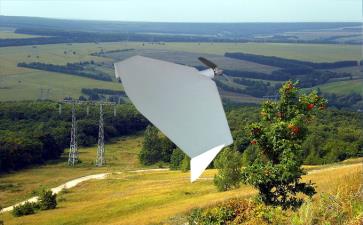 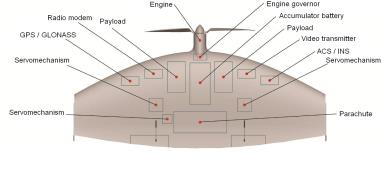 4
S-250
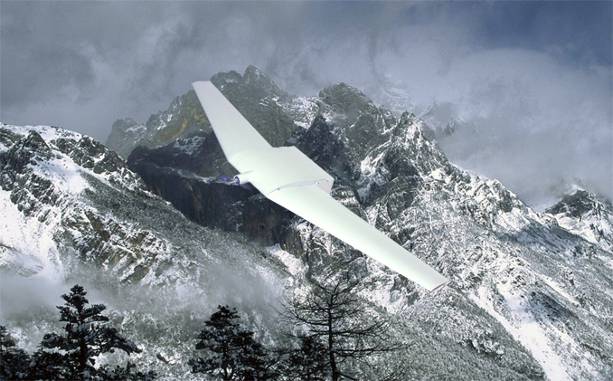 5
S-350
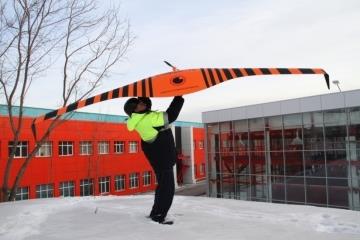 6
advantages of uav supercam
10 min – time for deployment
 UAV take-off with no additional facilities 
 Flight on the designated route in the automatic mode with opportunity to change the flying course of the UAV
 The opportunity of control handover from one Ground Control Station to the other
 In case communication between the GCS and the UAV is broken, the UAV returns to the take-off position in the automatic mode 
 During the flight video data are transmitted from the UAV to GCS and the data (velocity, altitude, geodesic coordinates, flight duration, battery charge, Greenwich time) could be seen on the GSC screen and are saved to the computer memory 
 The UAV can be operated by one person
7
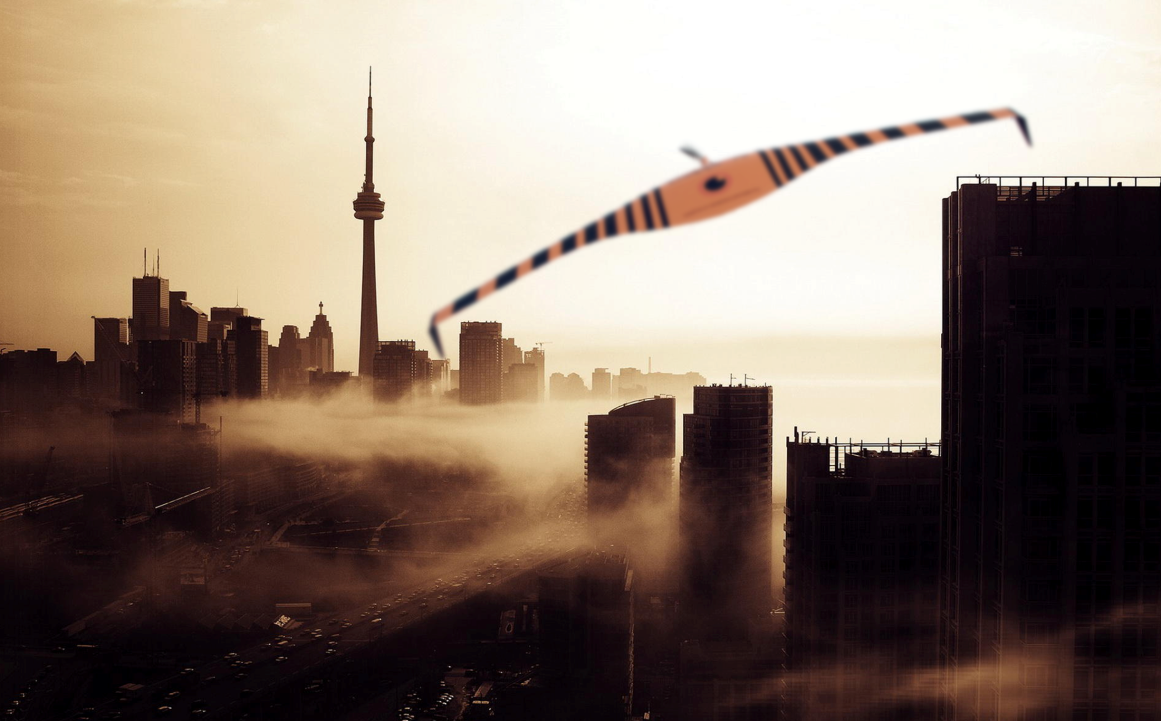 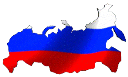 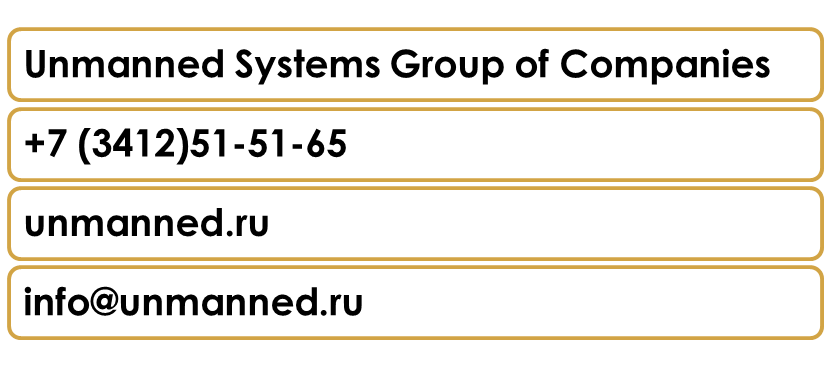 Thank you for your attention!
8